Pasos para buscar el código de subpartidas.presupuestarias en el CATÁLOGO de bienes y servicios del SICOP.
OFICINA DE PRESUPUESTO, UNED 2018
ESTE catálogo SUSTITUYE AL DICCIONARIO DE IMPUTACIONES DEL MINISTERIO DE HACIENDA.
ENTRAR AL URL:https://www.sicop.go.cr/index.jsp
OFICINA DE PRESUPUESTO, UNED 2018
ENTRAR A CATÁLOGO DE BIENES / SERVICIOS
OFICINA DE PRESUPUESTO, UNED 2018
LUEGO EN ESTA COLUMNA IR A:
REGISTRO DE MATERIALES
OFICINA DE PRESUPUESTO, UNED 2018
Donde dice nombre de material es el buscador
De bienes y servicios
Silla
Digitar el nombre del bien o servicio en el espacio en blanco y luego el botón consultar.
OFICINA DE PRESUPUESTO, UNED 2018
Resultado de la consulta
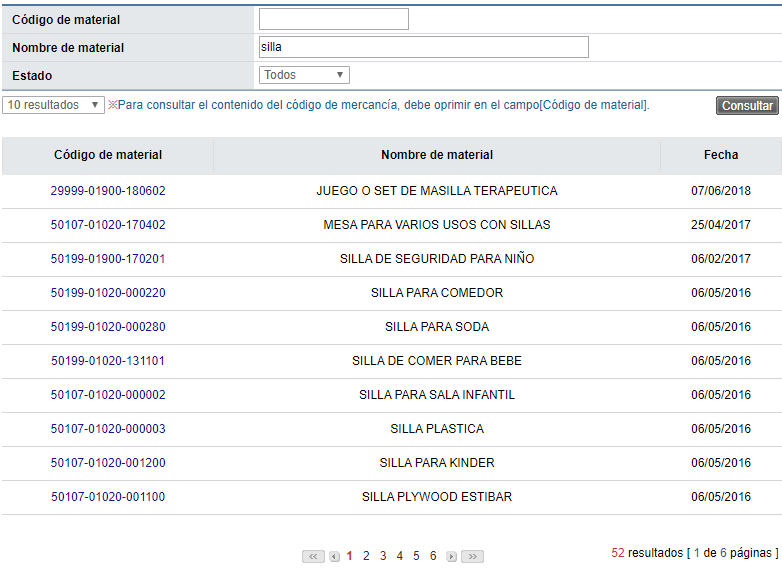 La búsqueda nos ofrece un listado en función a la palabra que buscamos, lo que hacemos es elegir la que tenga las características inmediatas específicas
Importante los primeros 5 números representan el código de la subpartida en la cual se clasifica el bien o servicio que se consultó.
Link directo a consulta
5.01.99 Maquinaria, equipo y mobiliario diverso
OFICINA DE PRESUPUESTO, UNED 2018
Esperamos sea de ayuda.
Gracias por su atención
OFICINA DE PRESUPUESTO, UNED 2018